VISITA AL MUNICIPIO DI FONTANAFREDDA
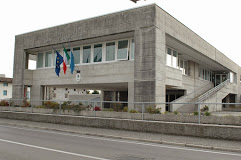 Classe 5B Vigonovo, 28/01/‘15
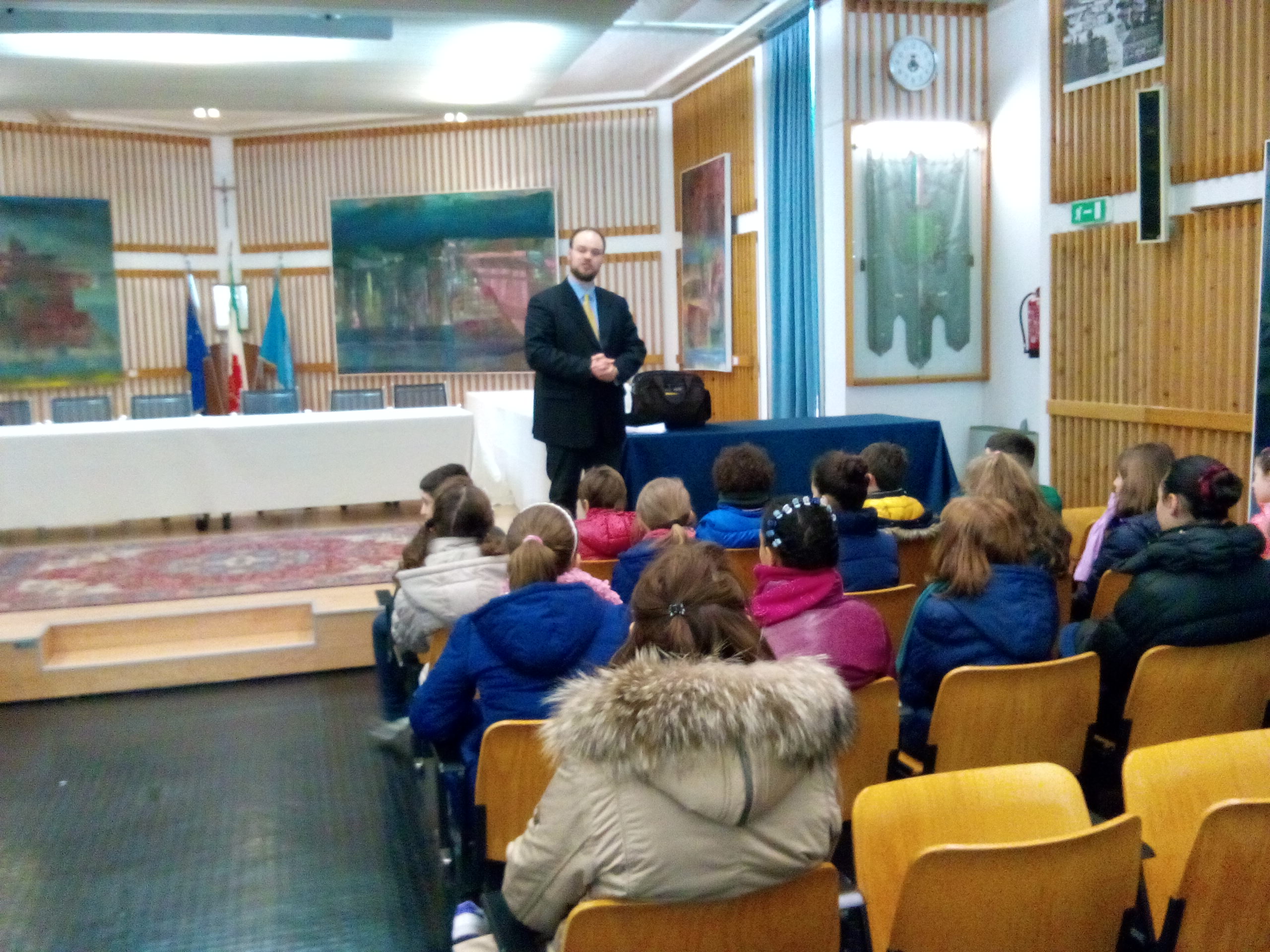 L‘assessore Zandonà ci accoglie nella sala consiliare del nostro Comune
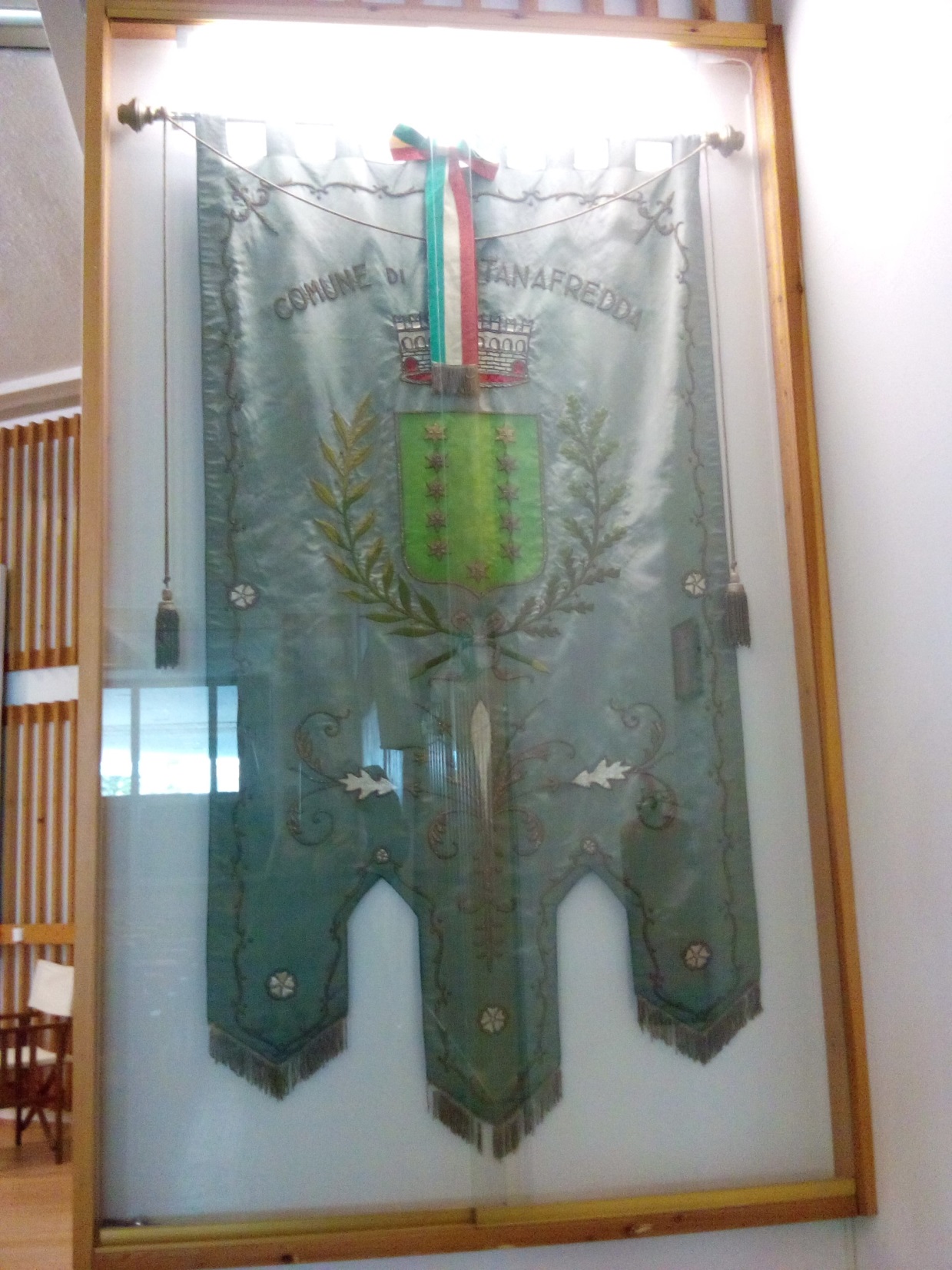 Lo storico Gonfalone del Comune di Fontanafredda
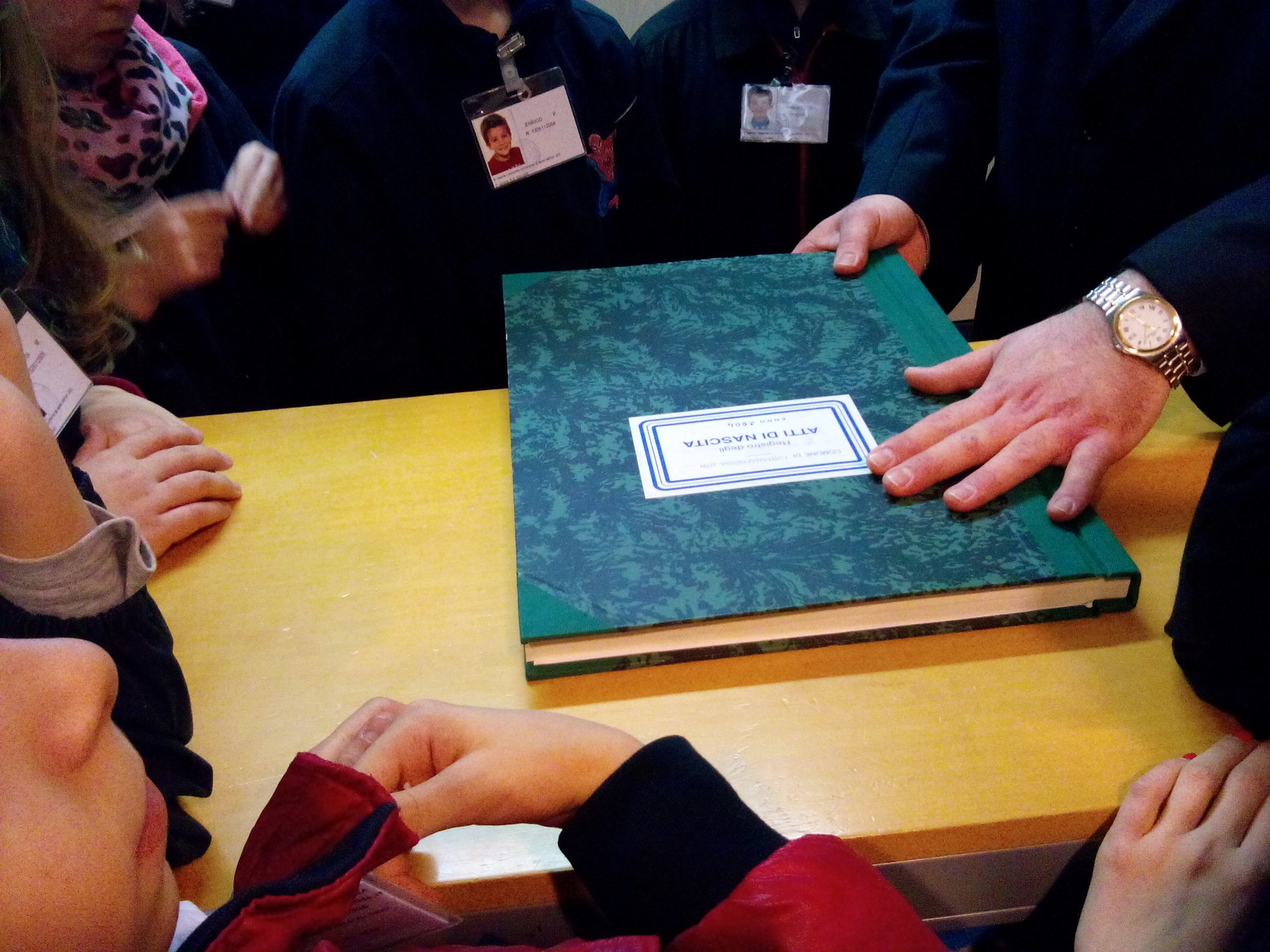 All‘ufficio anagrafe… Alla ricerca delle nostre origini!!!
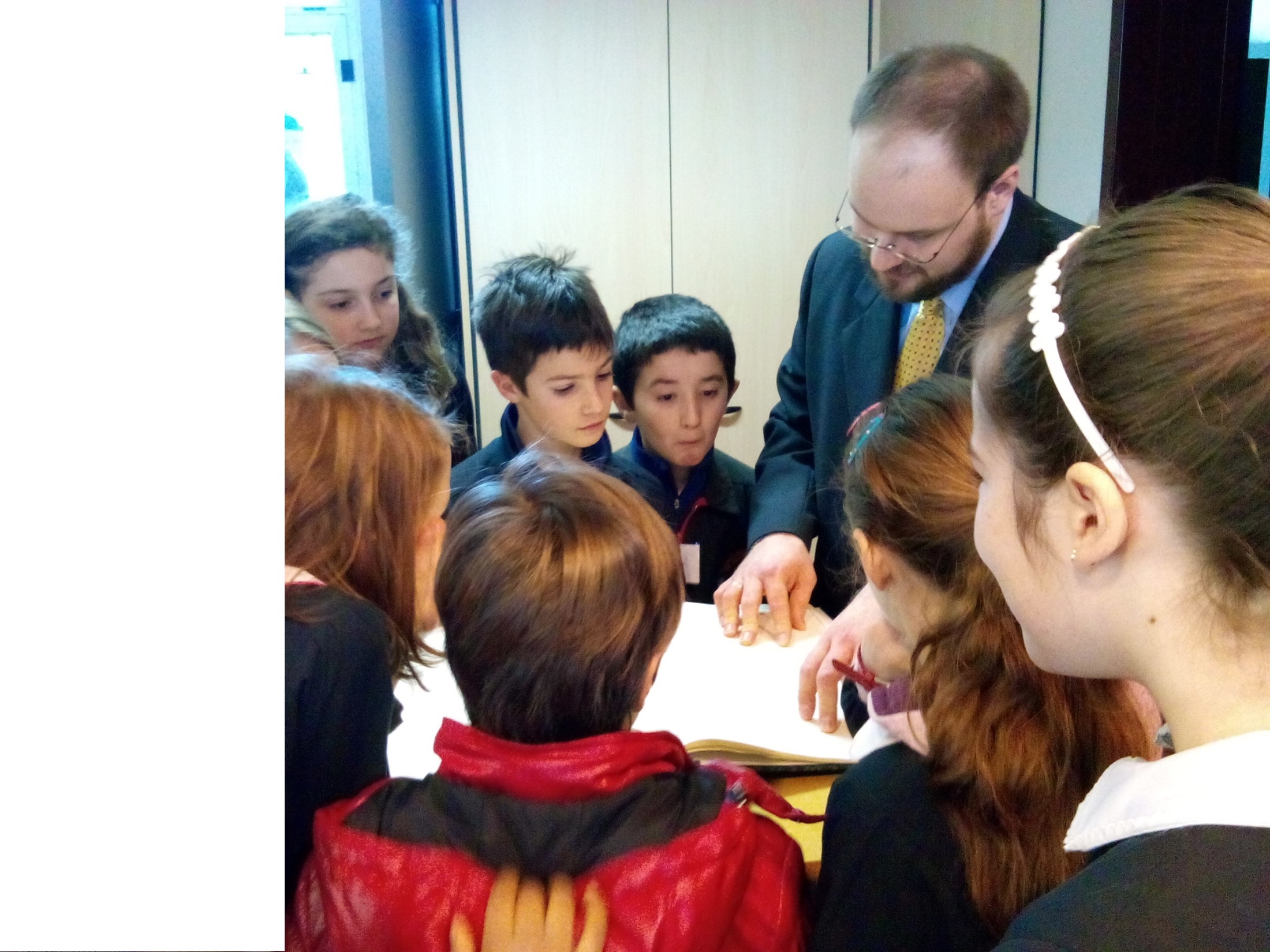 Via con le ricerche…
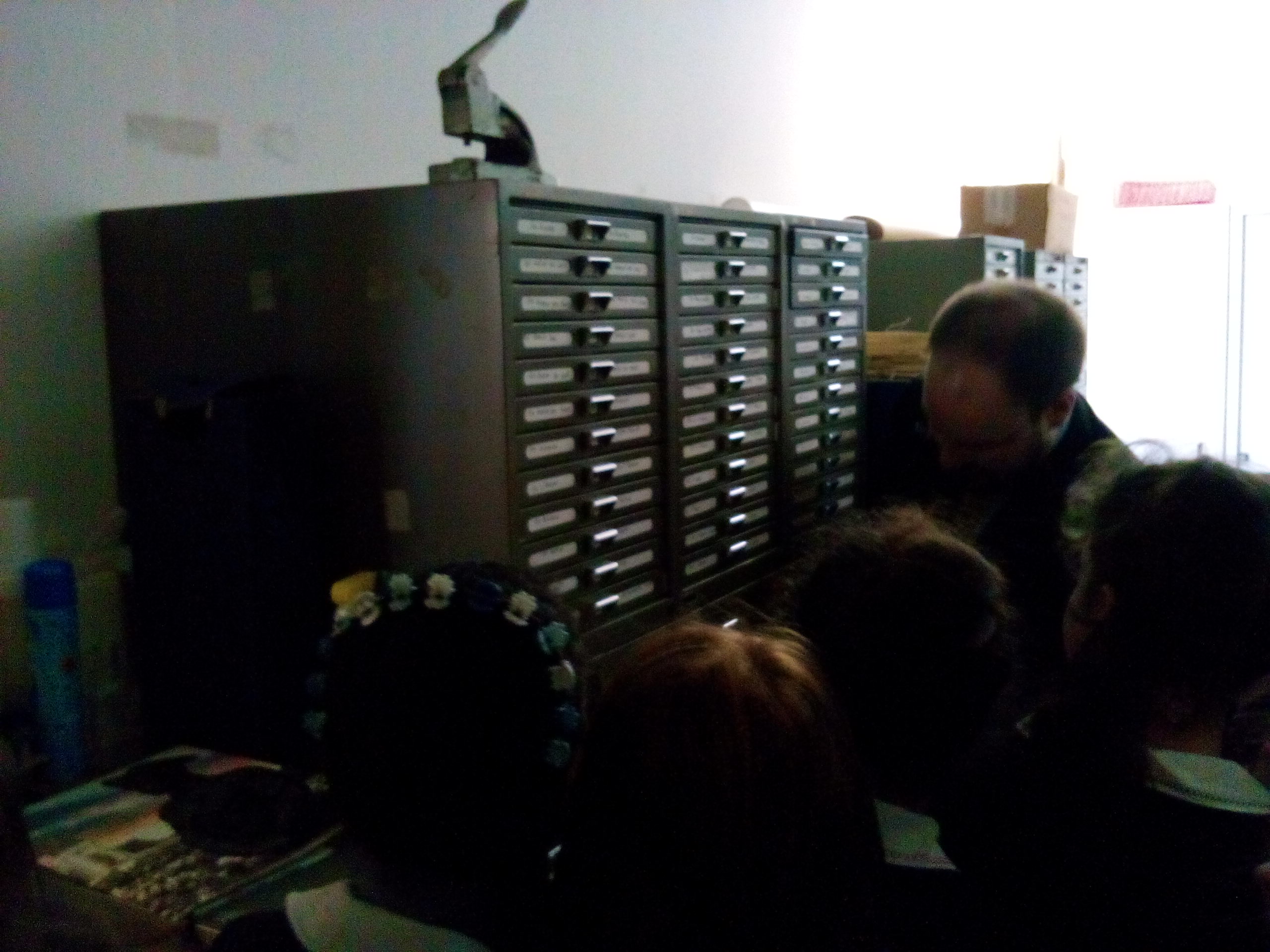 Nell‘archivio dell‘ufficio anagrafe
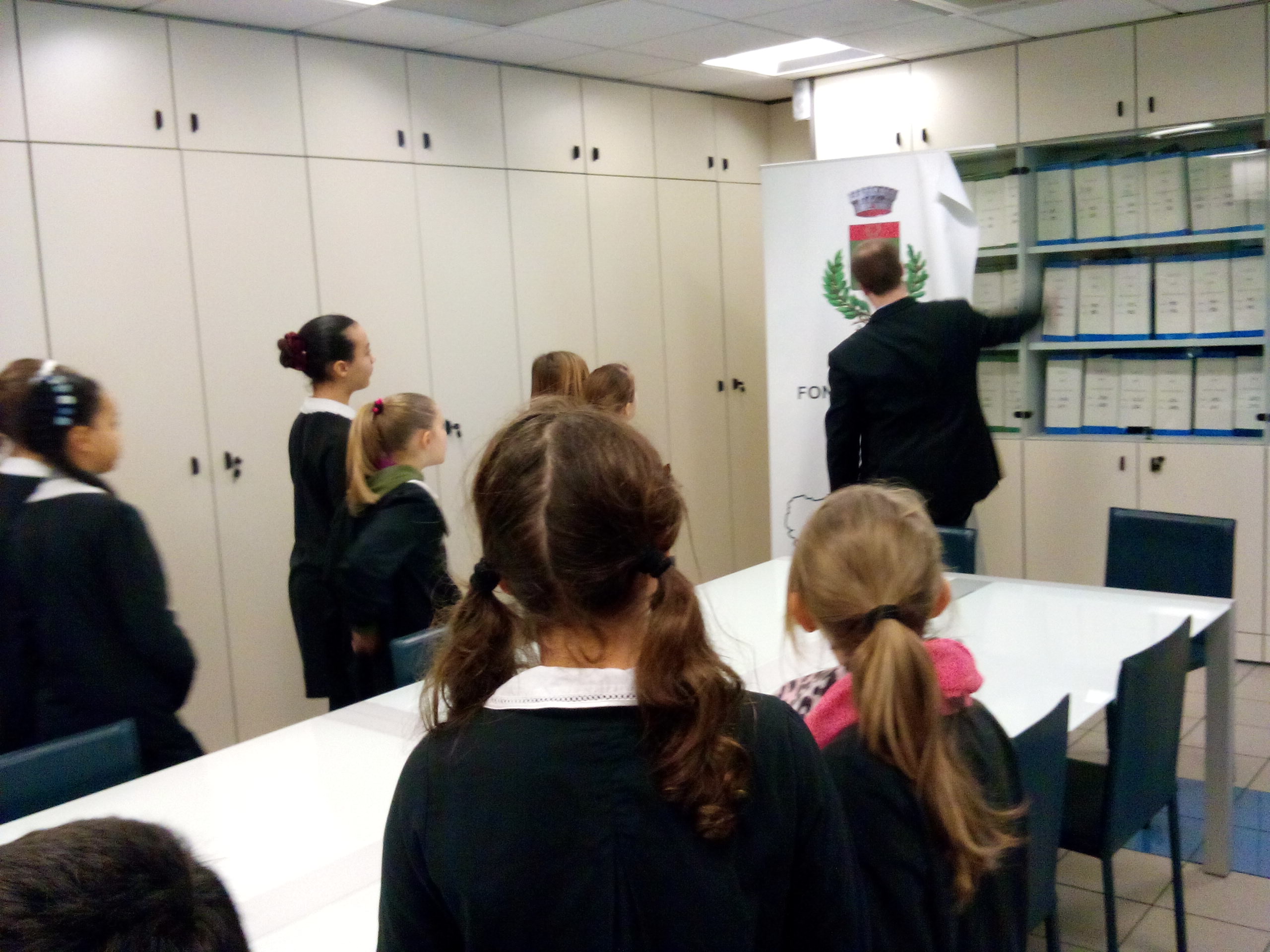 Nella sala della Giunta Comunale
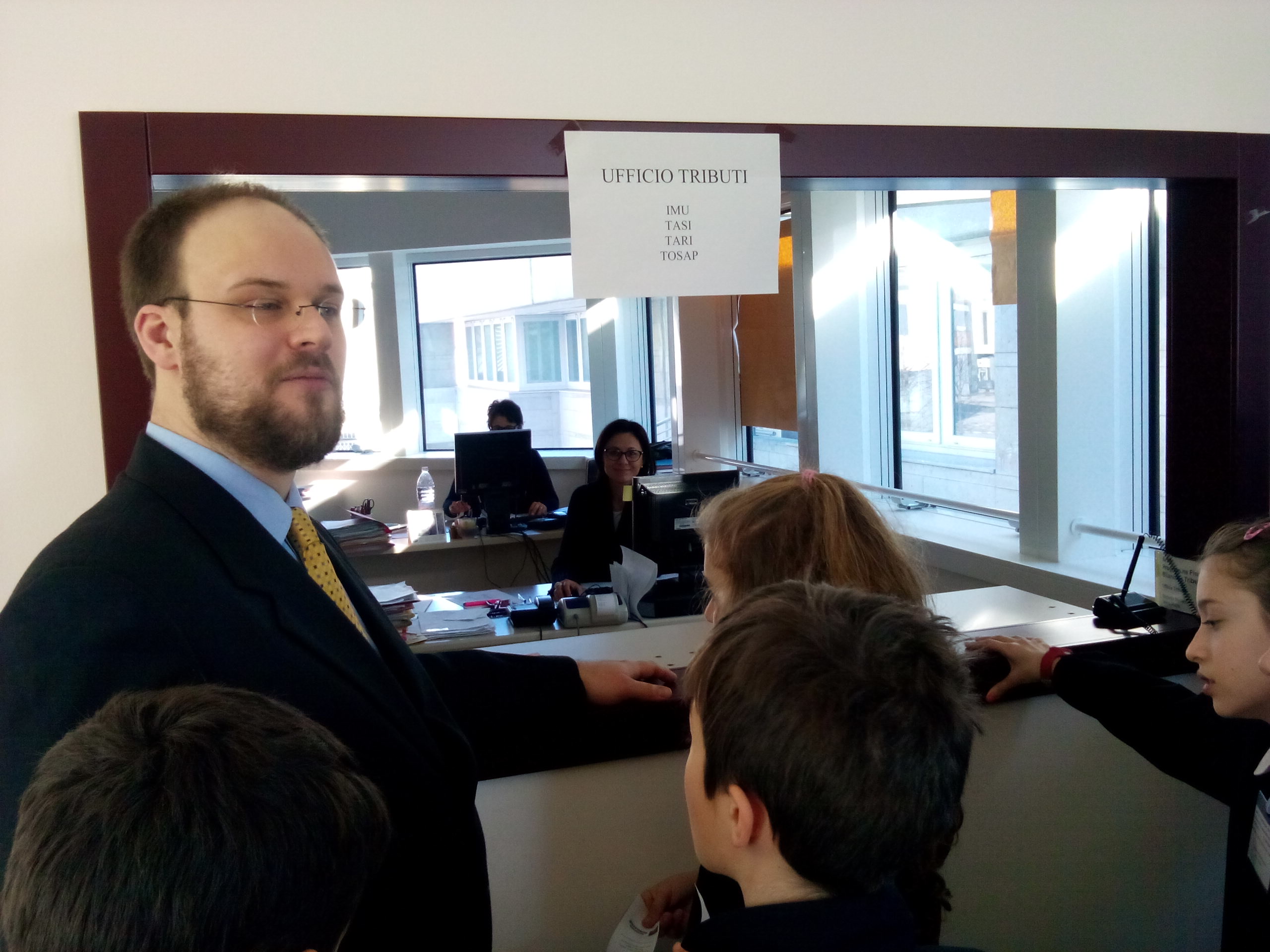 Allo sportello dell‘ufficio tributi
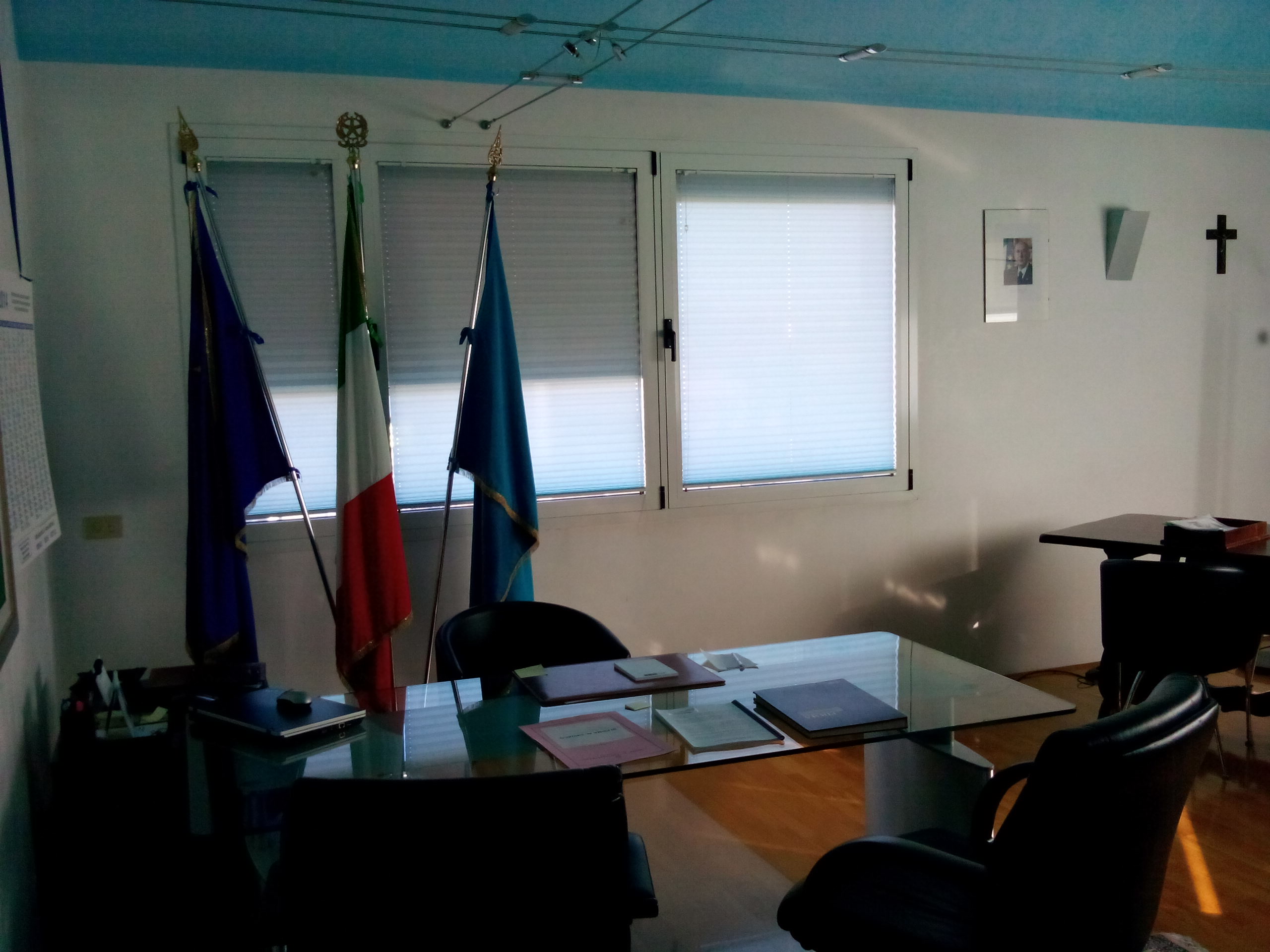 L‘ufficio del Sindaco